LECTURE 4
RELATIONAL ALGEBRA
Introduction
Relational algebra defines the theoretical way of manipulating table contents through a number of relational operators
These relational operators include;
SELECT (or RESTRICT)
PROJECT
JOIN
PRODUCT
INTERSECT
UNION
DIFFERENCE
DIVIDE
Introduction (cont’d)
The relational operators have the property of closure, i.e., relational algebra operators are used on existing tables to produce new tables
The relational operators are classed as being unary or binary
Unary operators such as SELECT and PROJECT, can be applied to one relation
Binary operators such as JOIN are applied on two relations
SELECTion
SELECT (cont’d)
OrderLine
PROJECTion
PROJECT (cont’d)
OrderLine
UNION
The UNION set operator combines all tuples from two relations, excluding duplicate tuples.
The relations must have the same attribute characteristics (the columns and domains must be identical) to be used in the UNION. 
When two or more tables share the same number of columns, i.e., have the same degree, and when the share the same (or compatible) domains, they are said to be union- compatible
UNION(cont’d)
UNION (cont’d)
OrderLine1
OrderLine2
INTERSECT
INTERSECT(cont’d)
Part1
Part2
DIFFERENCE
DIFFERENCE (cont’d)
Part1
Part2
CARTESIAN PRODUCT
CARTESIAN PRODUCT (cont’d)
Part
Orders
Product of Orders and Part
DIVISION
Division (cont’d)
OrderLine
Part
JOIN
The JOIN operation is one of the essential operations of relational algebra. 
It is said to be the real power behind the relational database, allowing the use of independent tables linked by common attributes
The JOIN of two relations R1 and R2 is a restriction on their Cartesian product R1XR2 to meet a specified criterion.
The join itself is defined on an attribute a of R1 and b of R2 where the attributes a and b share the same domain.
JOIN(cont’d)
THETA JOIN AND EQUIJOIN
EQUIJOIN is on of the most commonly used joins which links tables on the basis of an equality condition that compares specified columns of each table
The outcome of the equijoin does not eliminate duplicate columns , and the condition or criterion used must be explicitly defined.
The equijoin takes its name from the equality comparison operator (=) used in the condition
THETA JOIN AND EQUIJOIN(cont’d)
THETA JOIN AND EQUIJOIN(cont’d)
Equijoin Example
STUDENT
DEPARTMENT
Equijoin Example (cont’d)
Cartesian product (STUDENT X DEPARTMENT)
Equijoin Example (cont’d)
NATURAL JOIN
The natural join operation is the most common variant of the joins and requires that the two operant relations must have at least one common attribute, i.e., attributes that share the same domain. The common column(s) is (are) referred to as the join column(s)
The natural join is in fact an equijoin, however, in addition, the duplicate attributes are dropped with the resulting relation containing one less column than that of the equijoin
NATURAL JOIN(cont’d)
NATURAL JOIN(cont’d)
Natural Join Example
CUSTOMER
AGENT
Natural Join Example (cont’d)
Cartesian product (CUSTOMER X AGENT)
Natural Join Example (cont’d)
CUSTOMER  X AGENT
OUTER JOIN
When using the theta and natural join, it is possible that some tuples in the joined relations do not have identical values for the common attributes. As a result these tuples will be ‘lost’. 
If it is required that all tuples from the original tables be shown in the resulting relation, then it is necessary to have a join which keeps all the tuples in R1 which have no corresponding values in R2. The tuples in the R2 will have null values. This type of join is known as the outer join
OUTER JOIN (cont’d)
There are 3 common types of the outer join
Left outer join – keeps data from the left-hand relation
Right outer join – keeps data from the right-hand relation
Full outer join – keeps data from both relations
The steps for determining an outer join are very similar to those for computing a natural join, except that data from the left or right side of the relation, depending on whether one is performing a left or right outer join is included.
OUTER JOIN (cont’d)
Left Outer Join Example (cont’d)
A left outer join of CUSTOMER and AGENT, will return all the tuples in the CUSTOMER relation, including those that do not have a matching value in the AGENT relation.
Right Outer Join Example (cont’d)
A right outer join of CUSTOMER and AGENT, will return all the tuples in the AGENT relation, including those that do not have a matching value in the CUSTOMER relation.
CONSTRUCTING QUERIES USING RELATIONAL ALGEBRAIC EXPRESSIONS
The main purpose of relational algebra is to provide a way to create and manipulate relations (tables) in a database.
During the lifetime of a database, users will ask many different kinds of queries. The task of building a query involves breaking the query down into a number of smaller steps, where each step generates a set of intermediate results which are then used in the steps of the query.
CONSTRUCTING QUERIES USING RELATIONAL ALGEBRAIC EXPRESSIONS
The following steps should be followed when building a query using relational algebraic expressions
List all the attributes needed to give the answer
Select all the relations needed based on the list of attributes.
Specify the relational operators and the intermediate results that are needed
Building Queries Example - Car Maintenance Database
In a small database that stores information about the maintenance of cars, each car is required to undergo an inspection each year to test to see if it is roadworthy. After each inspection a maintenance record is created and any repairs that are needed are recorded. A repair can require new parts to be purchased and fitted. If a car needs a repair then the EVALUATION is set to FAIL until all the repairs are completed and then it is set to PASS. The Entity Relationship Diagram (ERD) and tables are shown below.
Car Maintenance Example (cont’d)Car inspection ERD
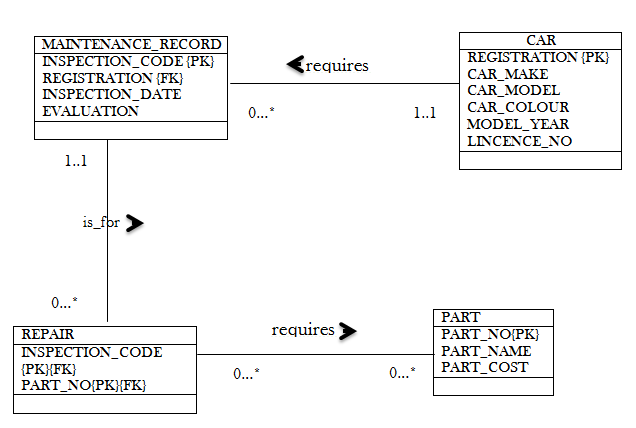 Car Maintenance Example (cont’d)
CAR
PART
Car Maintenance Example (cont’d)
MAINTENANCE_RECORD
REPAIR
Car Maintenance Example (cont’d)
Car Maintenance Example (cont’d)
Car Maintenance Assignment
Display all the part names and their prices where the cost of the part is greater than GhȻ20.00
List the car registration and model details and part numbers for all cars where the model year is 2007, where an inspection was carried out after 01/03/2008, which resulted in a part being required for the repair.